재료수치해석 HW.7
20100114 박재혁
Mid-Term
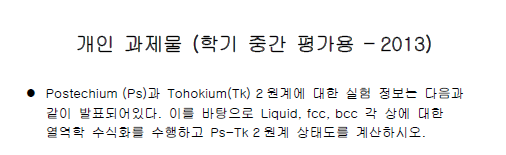 Liquid
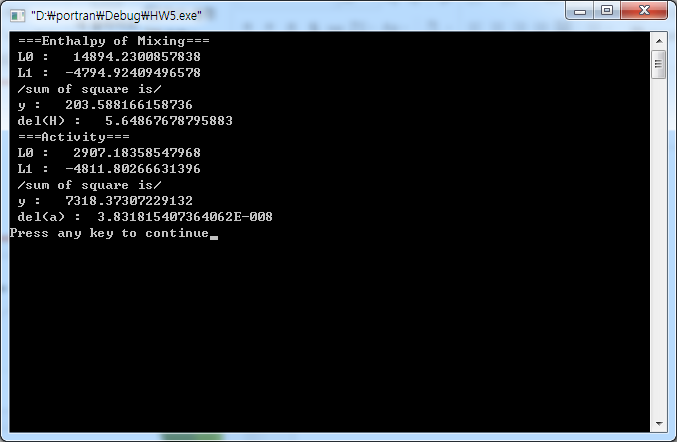 결과 값
<Enthalpy of mixing>
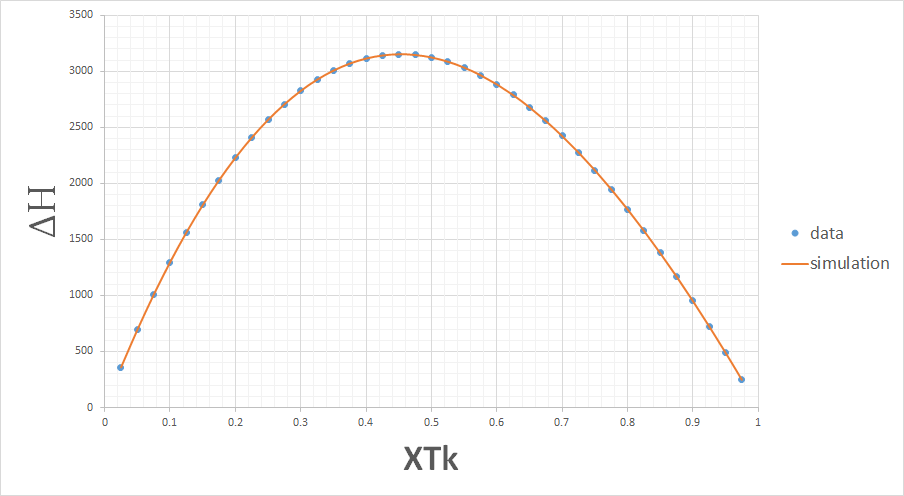 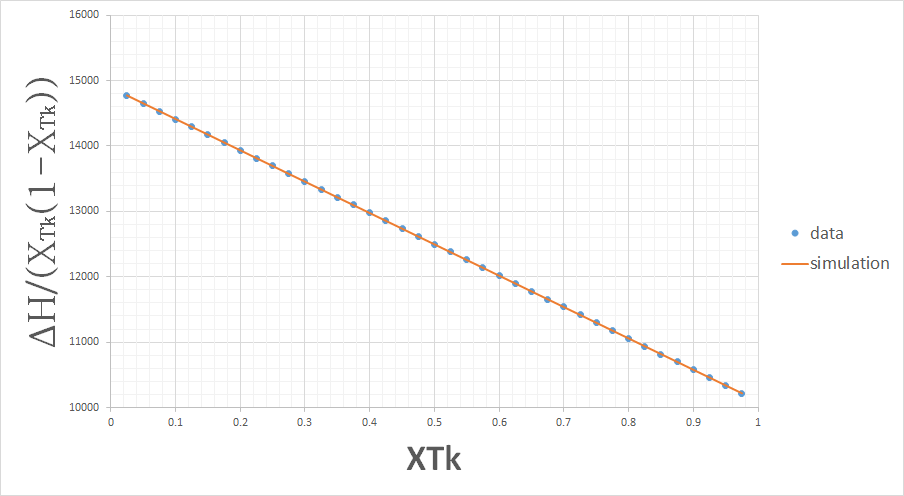 결과 값
<Activity>
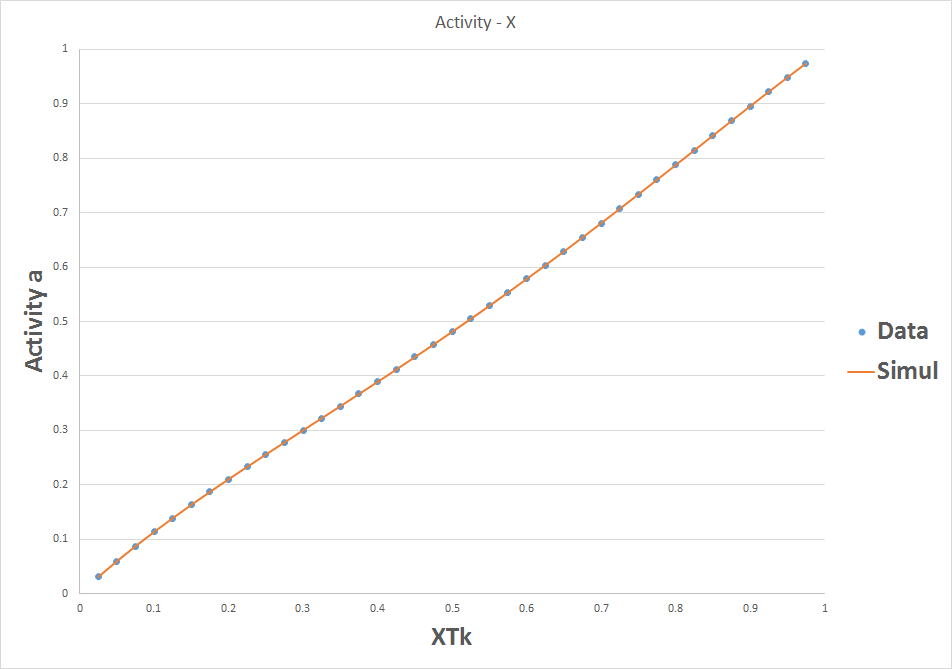 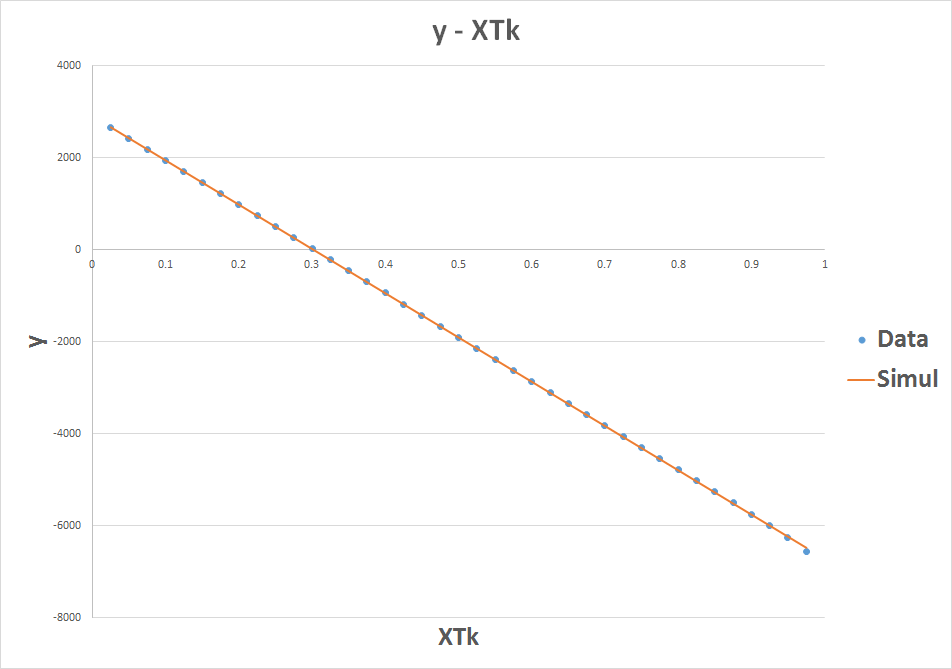 FCC
<Enthalpy>
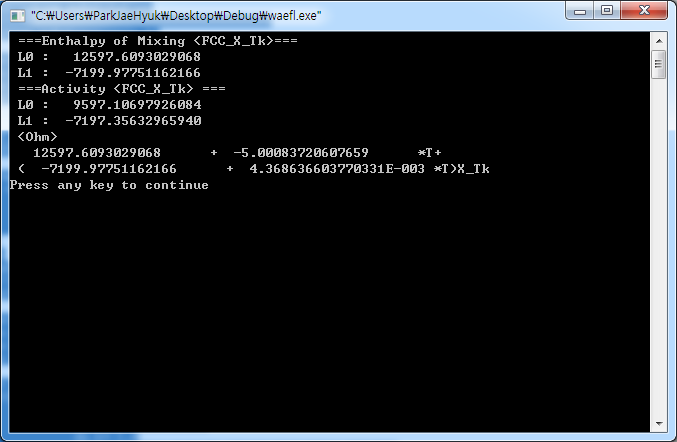 <Activity>
결과 값
<Enthalpy of mixing>
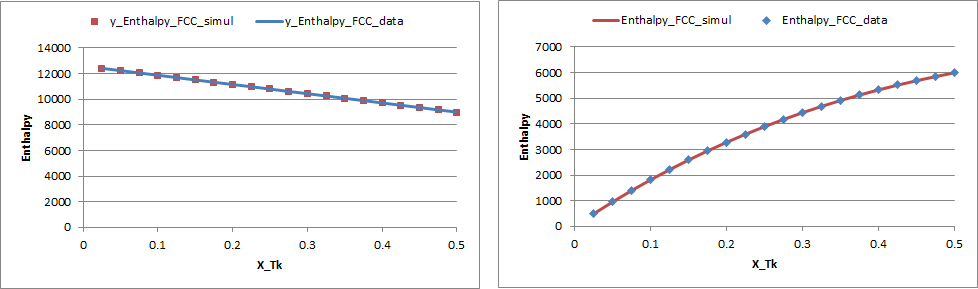 결과 값
<Activity>
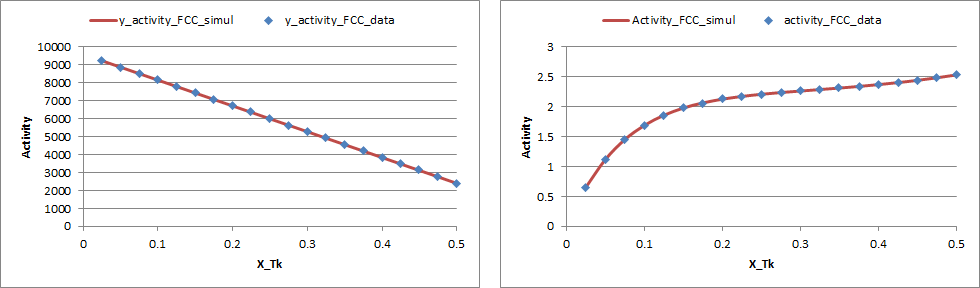 BCC
<Enthalpy>
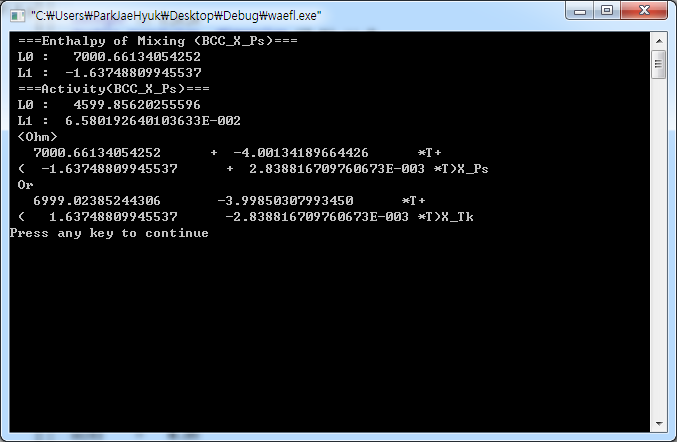 <Activity>
결과 값
<Enthalpy of mixing>
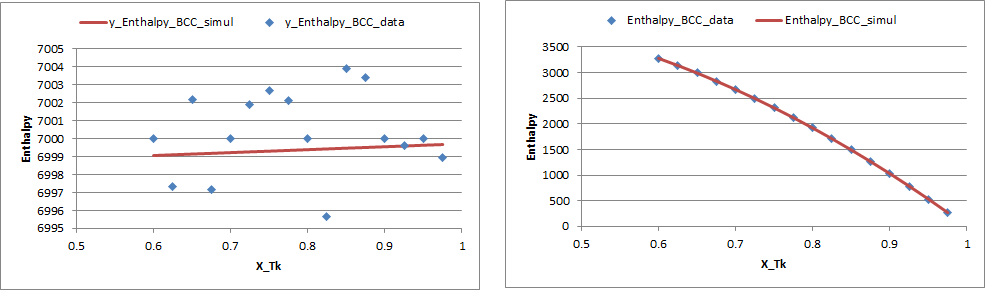 결과 값
<Activity>
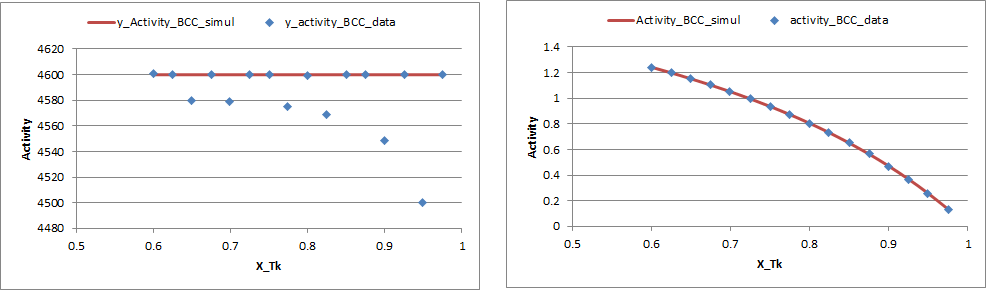 Peritectic point
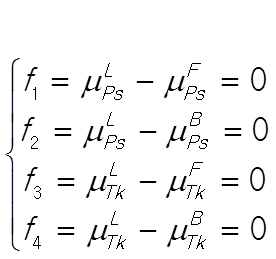 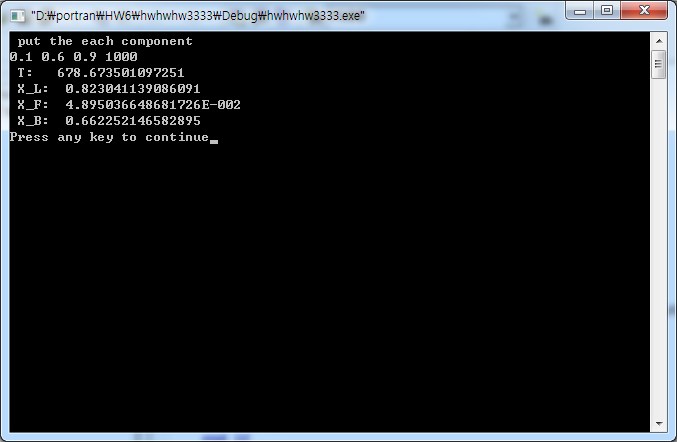 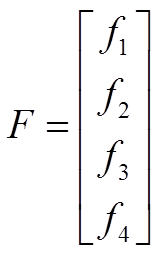 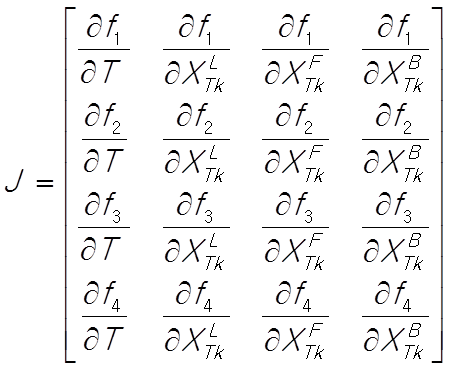 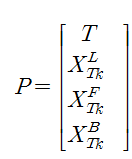 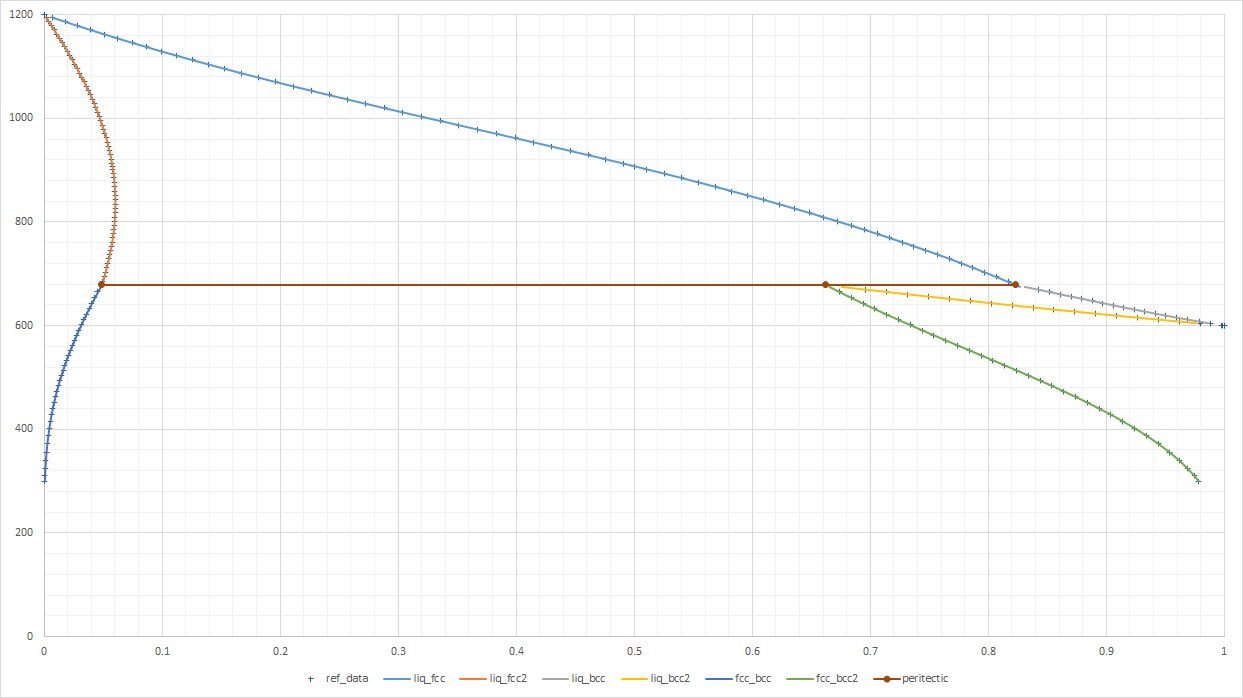